Презентация воспитателя детского садаРыбниковой Анны Анатольевны
МБДОУ №23
Ст. Казанская
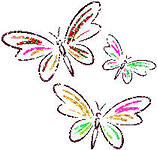 Общие сведения о воспитателе
Рыбникова Анна Анатольевна  
Год рождения 1985 
Категория вторая
Место работы МБДОУ №23
Должность: воспитатель
Образование: высшее, окончила Армавирскую государственную  педагогическую академию
Специальность: «Организатор – методист дошкольного образования педагог – дефектолог».
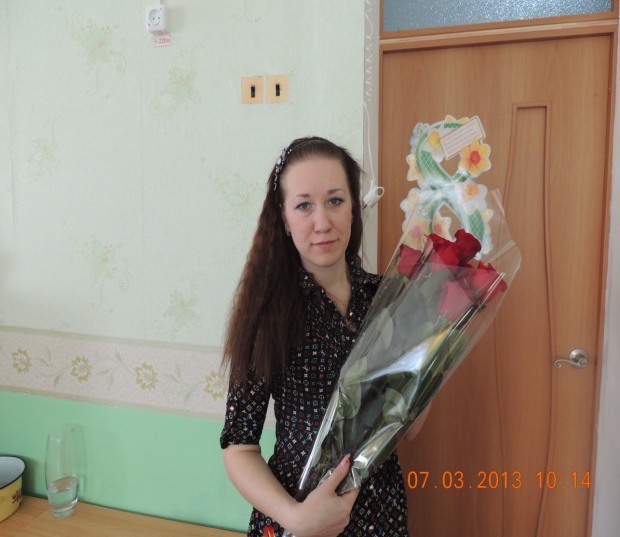 Принципы воспитательной работы
Безусловное уважение личности ребенка, внимание его к индивидуальным и возрастным особенностям, принятие его неповторимого своеобразия.
Взаимодействие педагога, родителей и воспитанника – это творческая содружество единомышленников.
Воздействие на ребенка должно быть ярким, запоминающим и обязательно несущим знание.
Личностный подход  в воспитании.
Приоритетные  направления  в воспитательной работе
Духовно-нравственное и патриотическое воспитание
Спортивно-оздоровительное 
 развитие
Экологическое воспитание
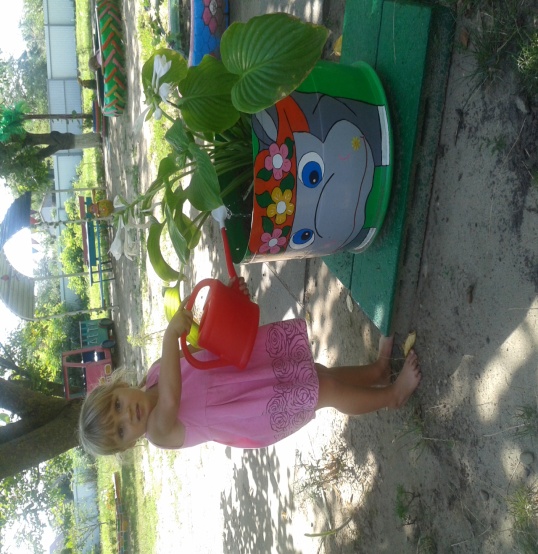 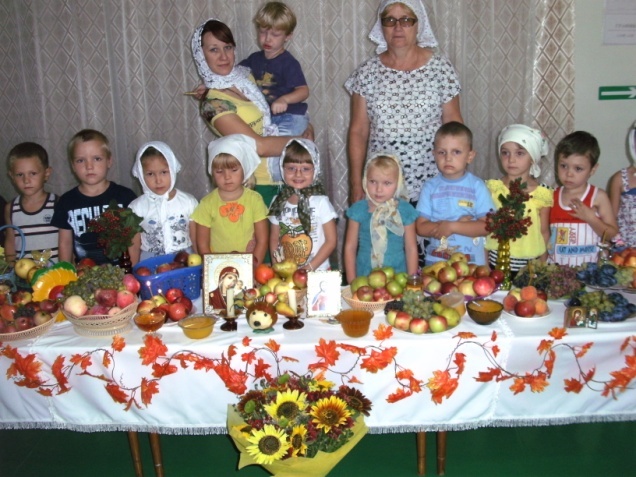 Лучший способ сделать детей  счастливыми – сделать их здоровыми
«Движение жизнь» 
   Этому девизу следуют многие люди.Сегодня модно быть здоровым, активным, и жизнерадостным.Наша профессия требует развития именно этих качеств, так как  воспитатель ДОУ является примером для своих  воспитанников, их родителей.
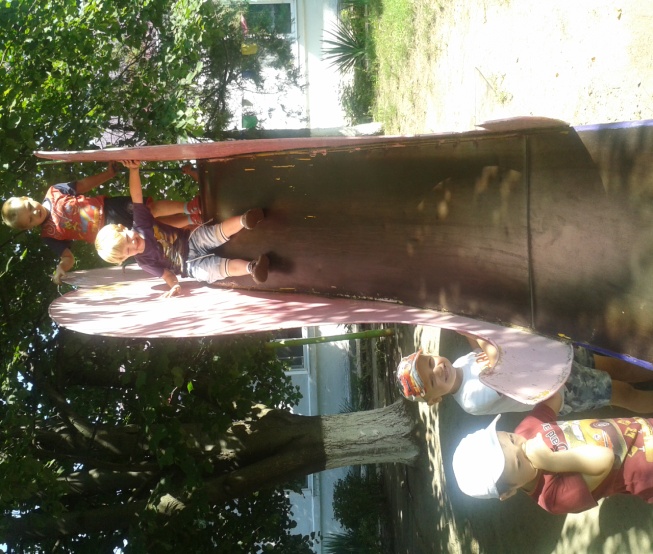 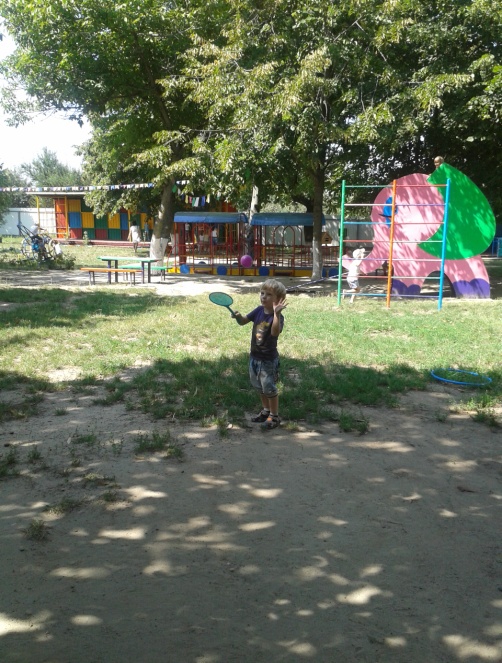 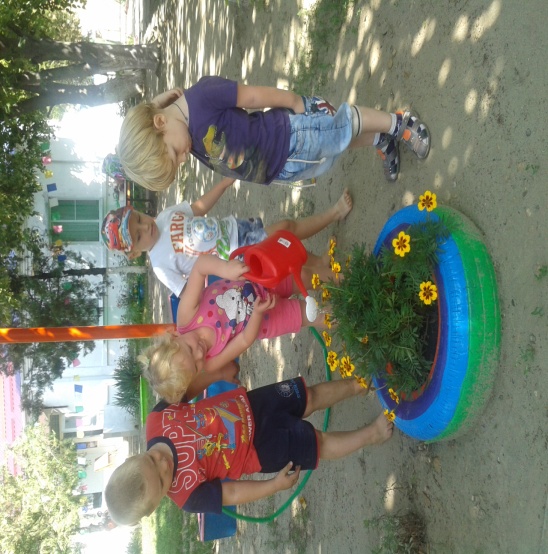 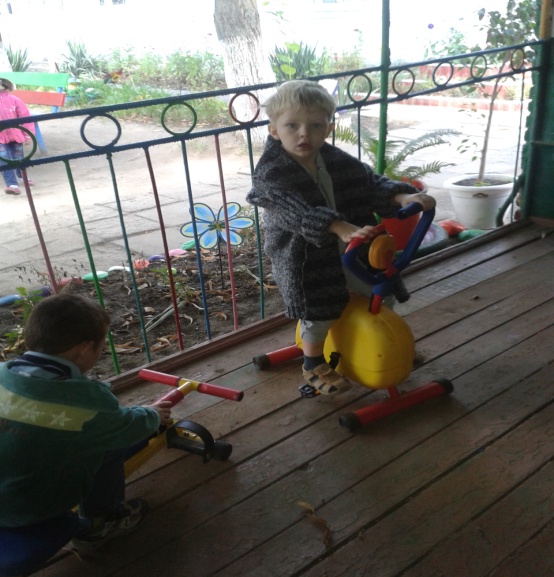 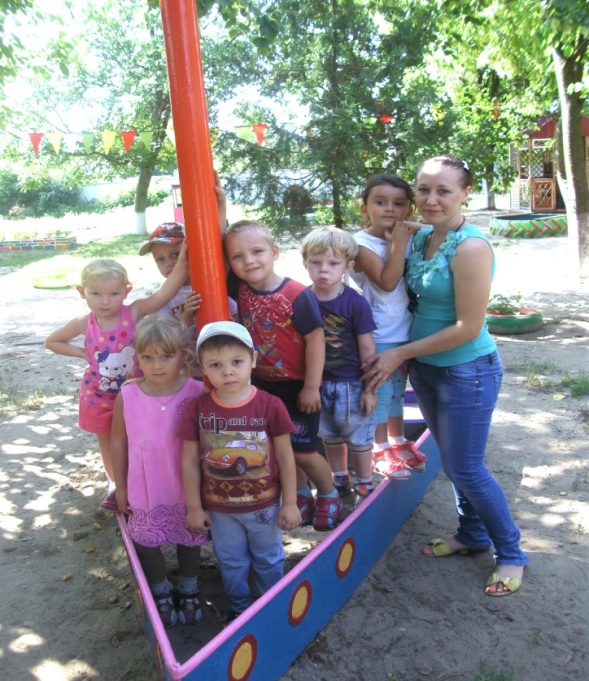 Мой опыт работы
Изобразительная деятельность, как средство эстетического воспитания детей
  Тема: 
«Чудо нетрадиционной
 техники рисования»
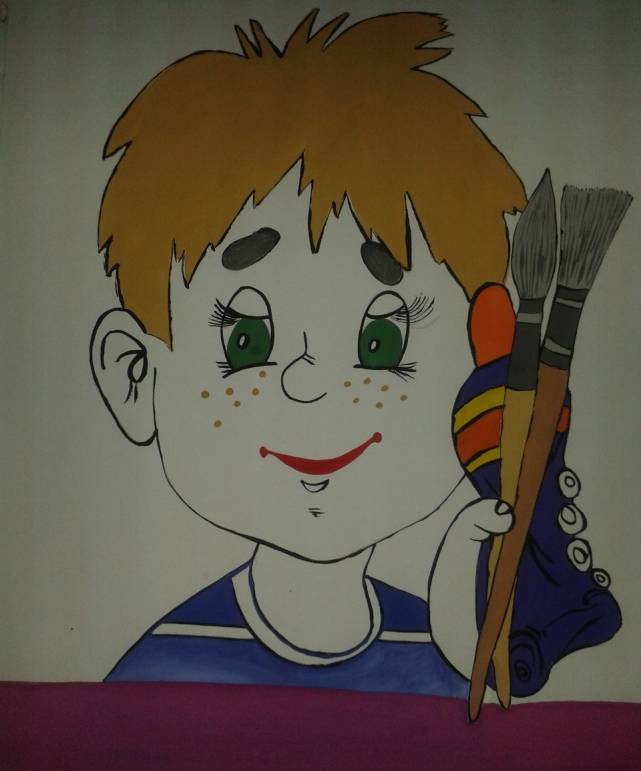 Мои работы совместно с воспитанниками
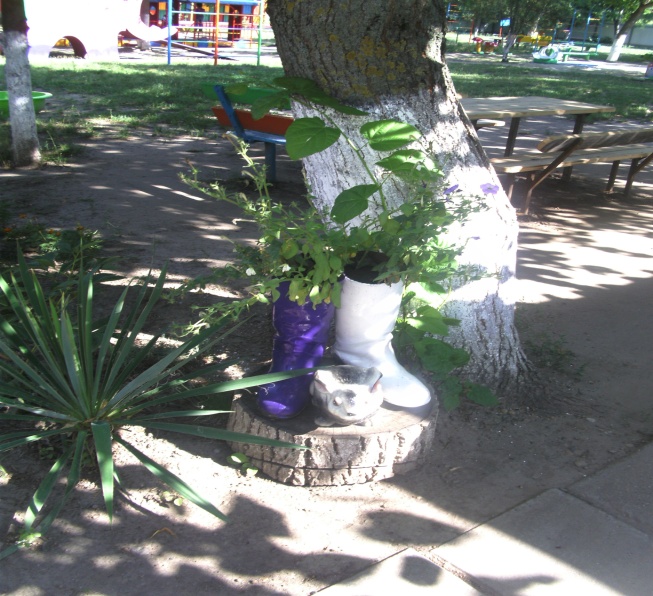 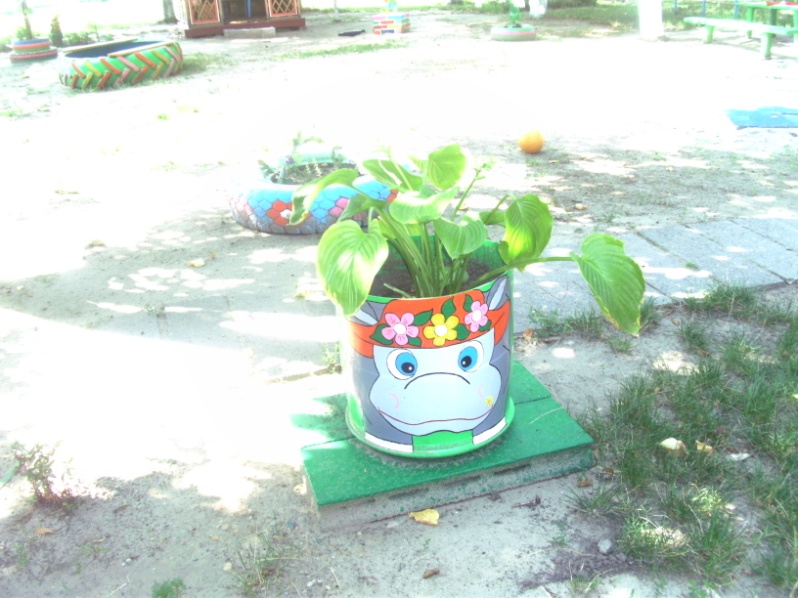 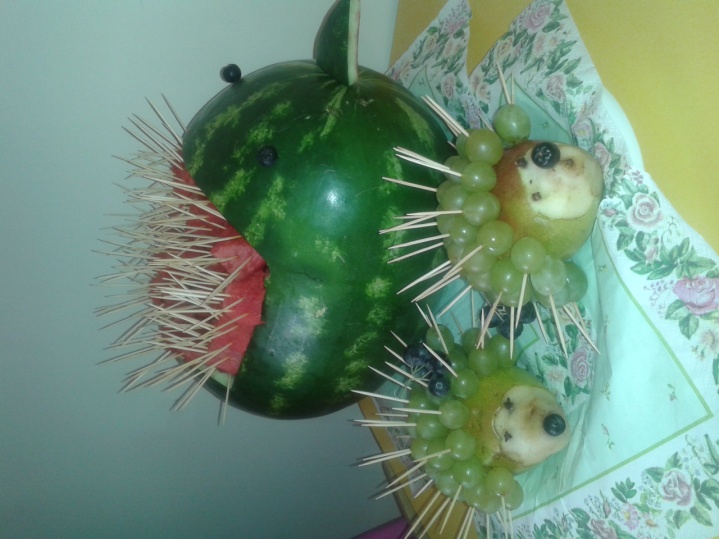 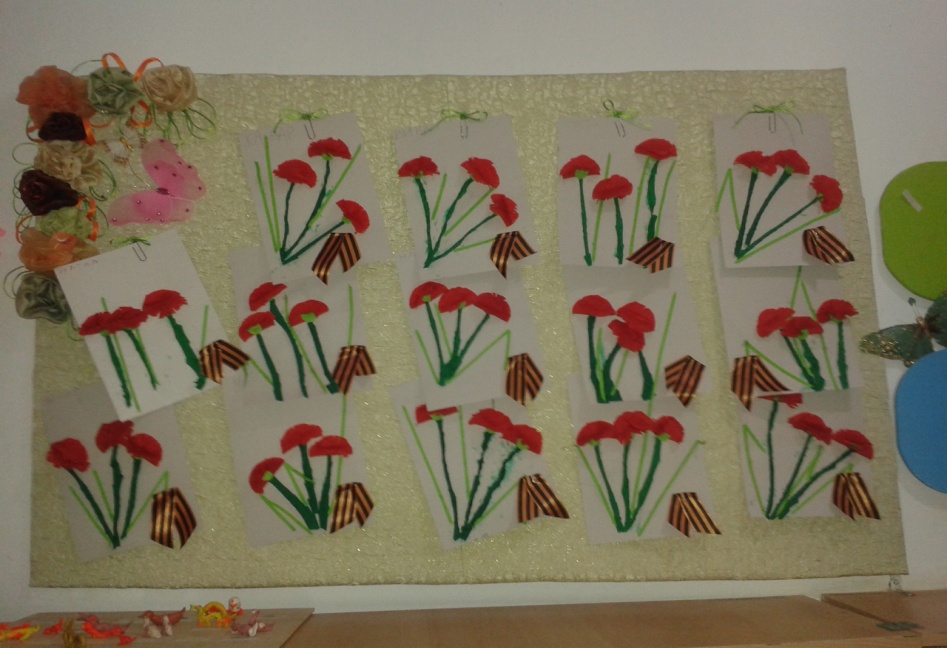 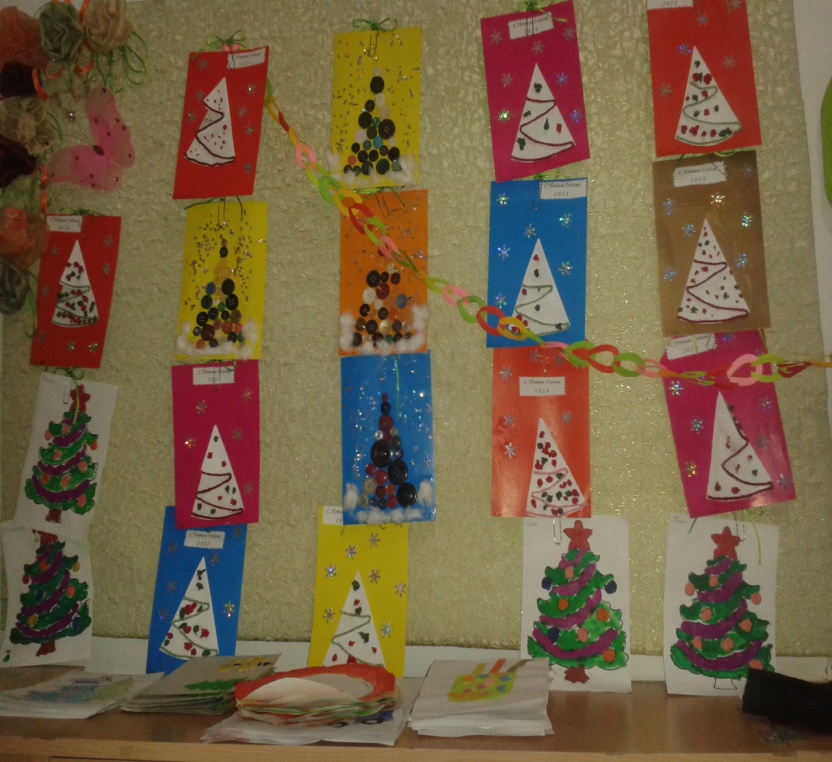 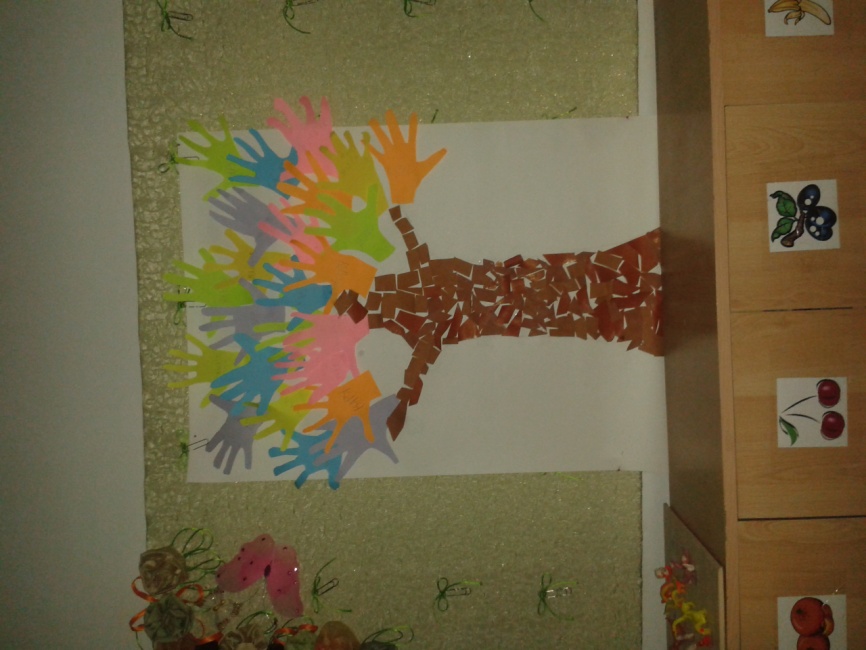 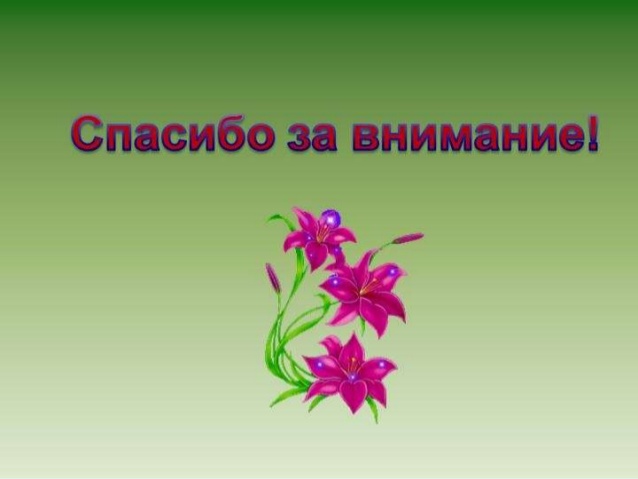